Gestión del riesgo ante el cambio climático:El monitoreo climático para la resiliencia en El Salvador
Gregorio Ramírez Villanueva
Sociólogo
Unidad Ecológica Salvadoreña
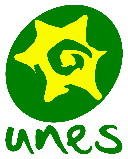 Índice
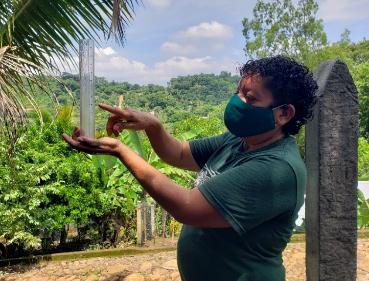 El impacto de los desastres: Una mirada global a lo local
La experiencia en el monitoreo climático en El Salvador
Conclusiones
Los desastres
Una mirada desde lo global a lo local
El impacto económico de los desastres en el mundo han situado a más de 26 millones de personas a la pobreza (Hallegatte, Adrien, & Mook, 2017).
Gráfico 1: Desastres ocurridos en el mundo durante 2019. Fuente: Elaboración propia con datos del informe de planificación para la reducción de riesgos a desastres en el marco de la agenda 2030, CEPAL 2019.
Gráfico 2: Desastres ocurridos en el mundo durante 2019. Fuente: Elaboración propia con datos del informe de planificación para la reducción de riesgos a desastres en el marco de la agenda 2030, CEPAL 2019.
En Centroamérica los daños han logrado superar dos ocasiones el 8% del PIB anual regional (Bello, 2017).
Siendo El Salvador el país con mayor población afectada (+1,424 millón de personas) y alcanzando los USD 902 millones en perdidas (CEPAL, 2012)
Según un informe de (UNDRR) El Salvador se encuentra en el sexto lugar de países en el mundo con perdidas promedios anuales y el tercer a nivel de Centroamérica (UNDRR, 2018).
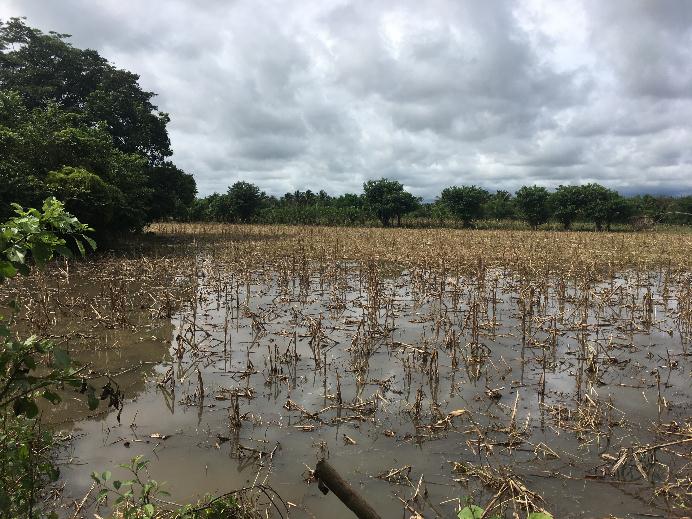 AÑOS 60 - 70
AÑOS 80
AÑOS 90
FINALES DE LOS 90’S
00’S
10’S
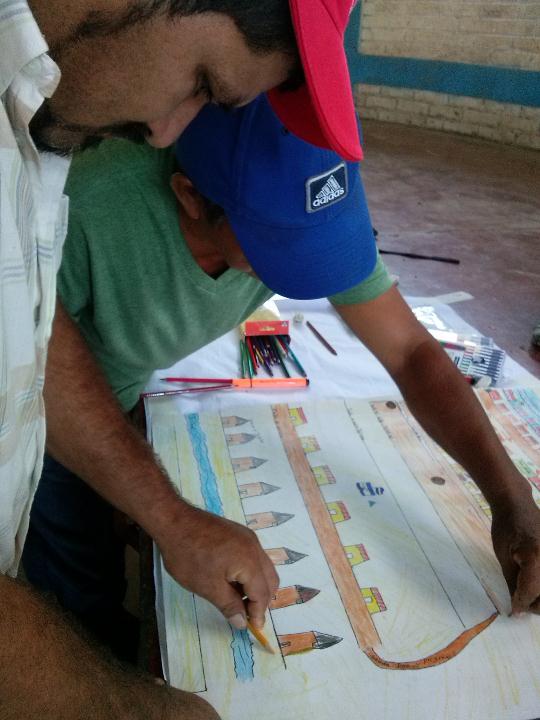 ¿Victimas?
¿Sujetos de transformación?
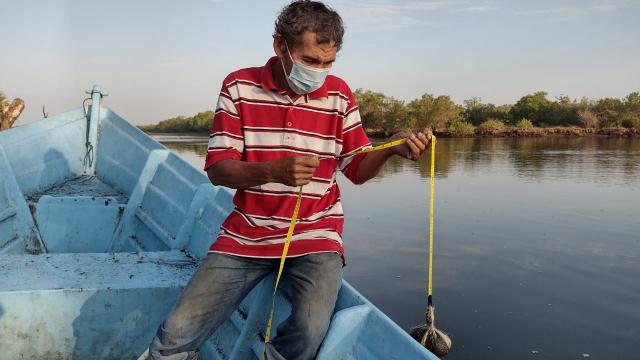 La experiencia en el monitoreo climático en El Salvador
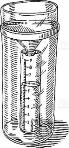 El Monitoreo Pluviométrico: Mide el agua lluvia y el clima
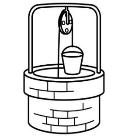 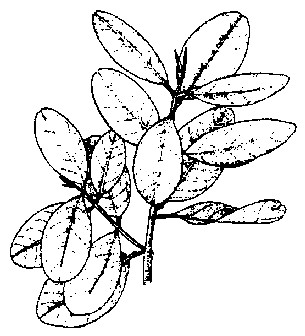 SISTEMA DE MONITOREO CLIMÁTICO
El Monitoreo Biofísico: Mide la calidad del agua del Manglar (cuanta sal, oxígeno y nutrientes
El Monitoreo de Pozos: Mide la cantidad de agua en fuentes hídricas
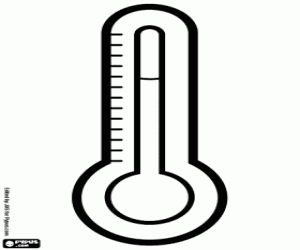 El monitoreo de temperatura: Mide la ausencia de humedad en el entorno
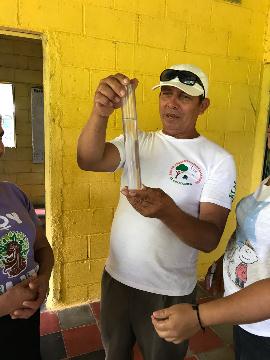 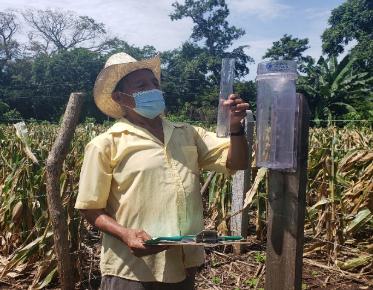 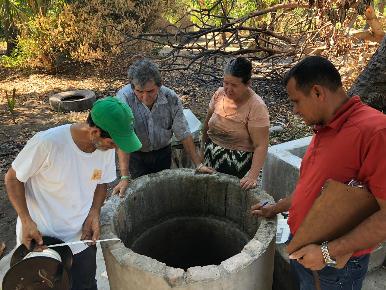 Monitoreo pluviométrico
Monitoreo de pozos
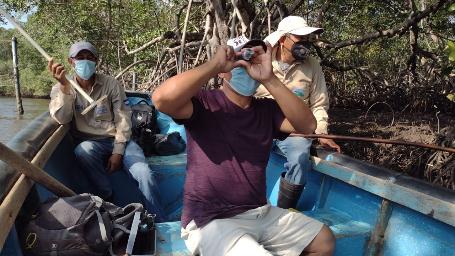 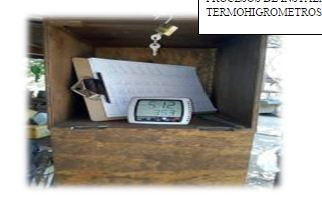 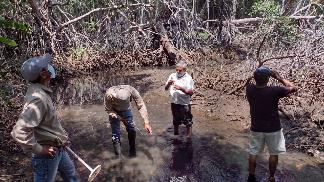 Monitoreo de temperatura
Monitoreo Biofísico del manglar
Como nació esta iniciativa
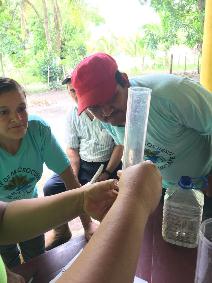 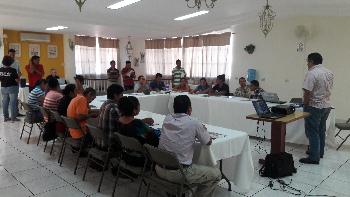 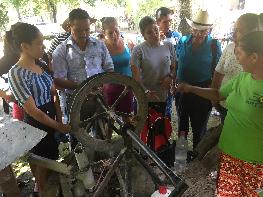 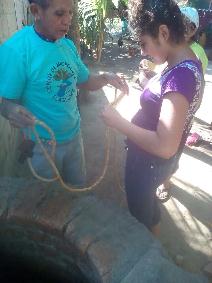 En que nos ha servido
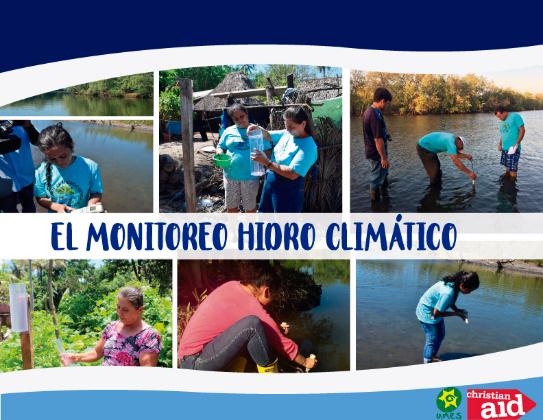 INTERPRETACION Y DIFUSION DE LA INFORMACION
Interpretación de información
Para finalizar el  invierno, el mes de octubre presento un acumulado total de 3,111 milímetros de lluvias en las 10 estaciones pluviométricas, logrando un promedio de 388.87, es decir casi los 400 milímetros.

Este aumento se debe a que durante octubre se suscito la tormenta tropical Michael, mas otras lluvias que pusieron en emergencia al país durante unas dos semanas. La mitad del mes se presentaron lluvias, es decir, alrededor de 16 días, mientras que el resto, hubo ausencia de precipitación.
MONITOREO DE POZOS
Una principal fuente de abastecimiento de agua para consumo humano y domestico para las familias de San Francisco Menéndez, son los pozos de punta o artesanales. 

Durante junio, que se inicio a monitorear la cantidad de agua de pozos, de una muestra de 18 pozos en 10 comunidades de la Microcuenca EL Aguacate, hubo un promedio de 1.68 centímetros de agua desde el fondo hasta el broquel del pozo (los cuales tienen un promedio de 5.27 metros); mientras que para agosto, cuando hubo ausencia de lluvia en julio, se reporte un promedio de 1.39 agua en relación a una altura promedio de 4.29 metros, lo que significa que hubo una reducción del agua en los últimos meses.
MONITOREO BIOFISICO
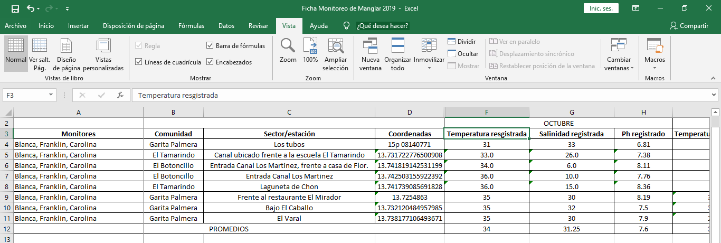 Desde abril a noviembre, se obtuvo un promedio de 34.09 °C de temperatura registrada en los 8 puntos fue de 33.75 °C, en comparación con la temperatura promedio del municipio que ronda entre 31°C y 22°C.
En relación al PH se registró un promedio anual de 7.83 durante el año, lo que indica que el agua cuenta con poca acidez en su composición, ya que los rangos de 8 a 14 de PH indican que el agua cuenta con condiciones básicas, es decir condiciones estables para la reproductividad. Con respecto a la salinidad, se logro detectar un promedio de 24.47 en 2018
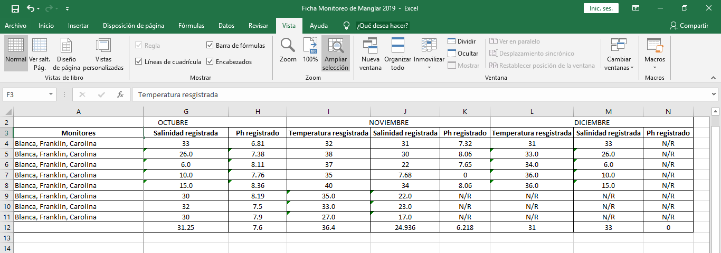 Difusión de la información
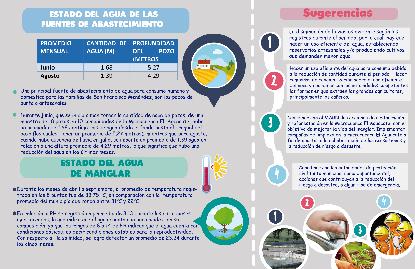 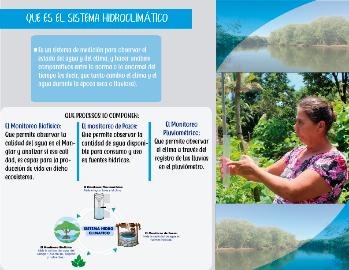 Boletines
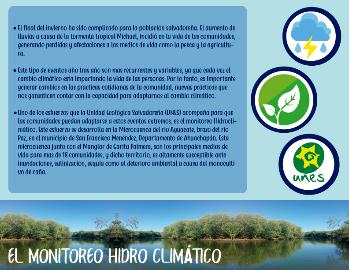 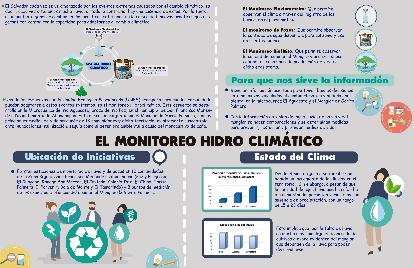 Difusión de información
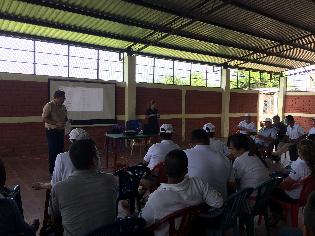 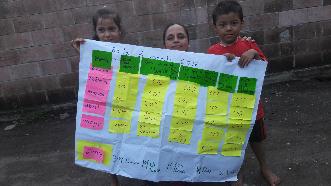 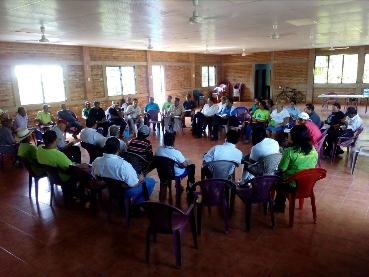 Carteles comunitarios
Plataformas ciudadanas
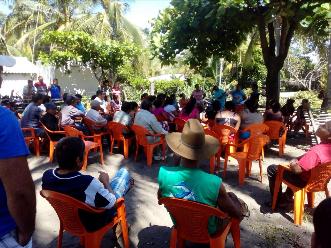 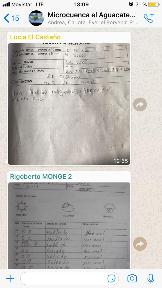 Redes sociales
Mesas de dialogo con sector cañero y entidades publicas
Asambleas comunitarias
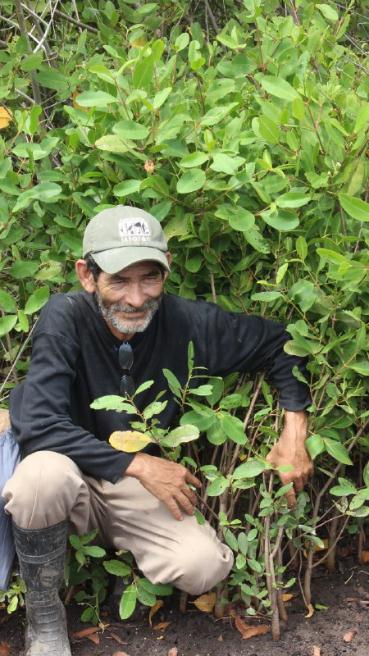 Conclusiones
Conclusiones
El Monitoreo climático como herramienta para la incidencia.
Empoderamiento social: personas y colectivos colocados en la dinámica de ciudadanía activa
Generación desde lo local, vinculación al conocimiento ancestral, practico – cotidiano de las comunidades.
Practica replicable e innovadora.
Logra conectar diferentes ámbitos de trabajo para la adaptación: medios de vida, prevención, restauración, soberanía territorial.
Es necesario impulsar políticas publicas con nuevo paradigma de la Gestión de Riesgos que coloque al centro a la persona y fomentando una visión sustentable, equitativa e inclusiva del desarrollo.
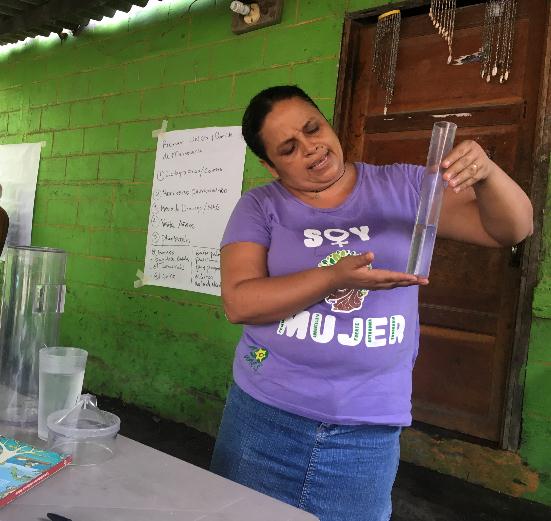 Muchas
Gracias